National 5Exam preparation
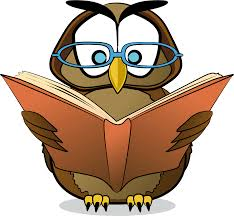 Reading for Understanding, Analysis and Evaluation
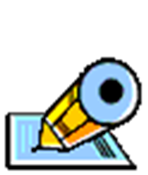 Answering questions using your own words

Picking out and explaining why certain words have been used

Explaining why sentence types are effective including linking

Summarising points/ideas made by the writer

Explaining effective imagery and use of language

Identify and explain the tone/attitude of the writer
This week – Imagery (Language)
When given a question about imagery you could be asked to do the following:

Name the technique (simile, metaphor etc.), explain what it means and explain why it’s effective

You could be given the image and you have to explain what it means AND why it is effective
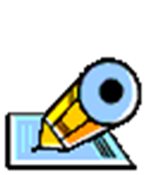 Task One: Copy down the definitions to add to your glossary/notes on close reading
The sun is like a yellow football in the sky
Life is a roller coaster
The tall grass danced in the wind
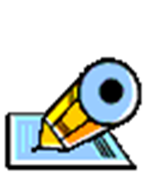 Some other examples of language features
Use all these definitions to identify examples of these techniques
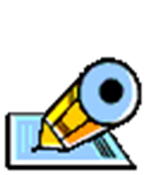 Task Two: Copy out the examples and write the name of the technique
.
The popcorn leapt out of the bowl.
Rabbits Running Over Roses
Her home was a prison.
'Click the button and take a picture'
My love is like a red, red rose
What goes around comes around
“I’ve told you a million times”
Britain’s biggest dog was called Tiny
After naming the techniques you need to go on to explain why it’s effective.
The fact that it’s been put in a question means that it’s obviously effective…but the examiner wants to know WHY!

Read the following extract and explain why the simile is effective.

You should first of all explain WHAT it means before going on to say WHY it’s effective
It was easy standing here to recall the bustle of business life.  It came to him how much he wanted it, that activity.  It was more than just something you did to make money: it was the only life he knew and he was missing out on it, standing on the side-lines like a face in the crowd at a football game.




What is the technique?
What does it mean?
Why is it effective?
Identify and explain this image.  Comment on the effectiveness of this image.